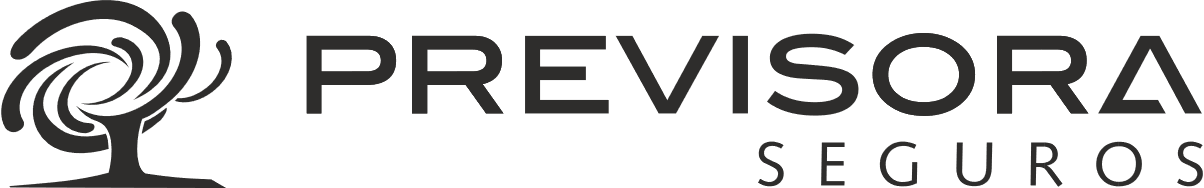 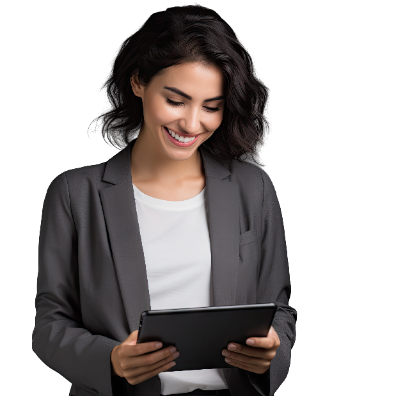 COLABORACIÓN
e Innovación
Casa Matriz
Febrero, 2024.
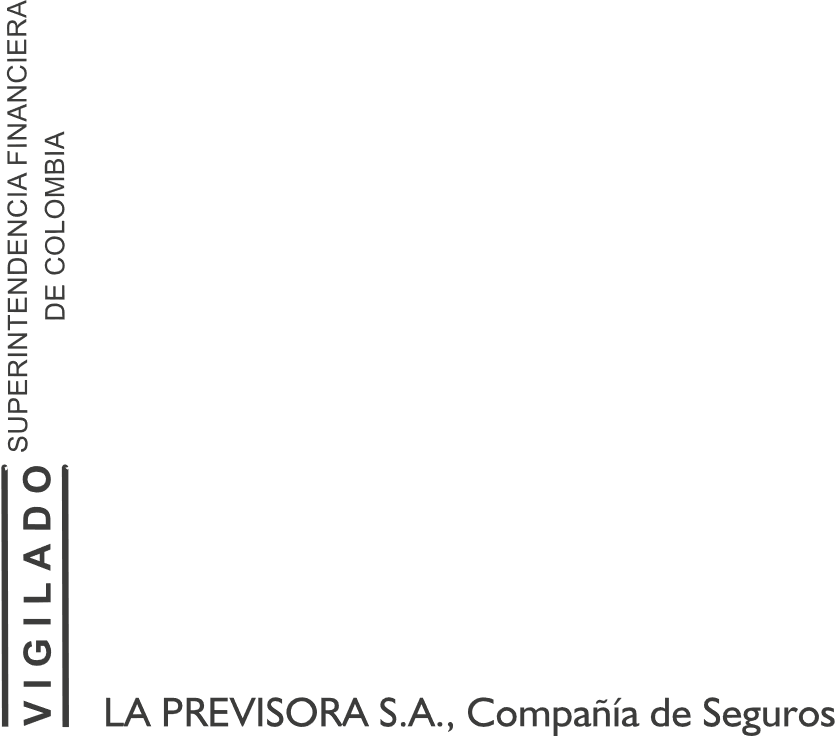 Un futuro seguro, es tu mejor presente.
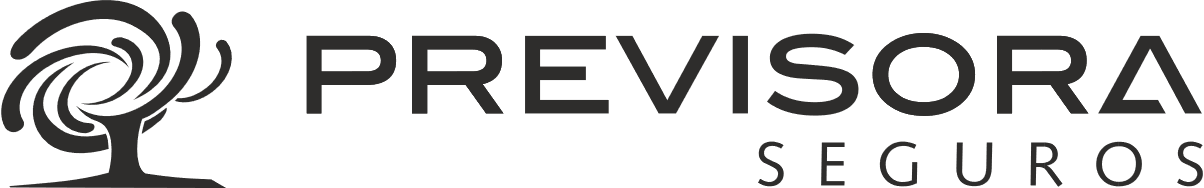 Contenido
Disponer canal electrónico
Convocatoria
Reto
Propuestas elegidas
Plan de trabajo
Prototipos
Gerencia de Innovación y Procesos
2
RETO
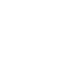 Participación ciudadana desde la Innovación Abierta
Gerencia de Innovación y Procesos
3
Un futuro seguro, es tu mejor presente.
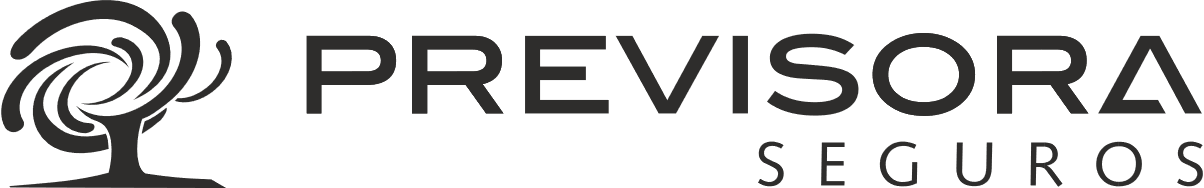 RETO
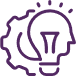 Colaboración e innovación abierta
EL RETO PROPUESTO ES:
Los procesos para algunos productos requieren que los usuarios naveguen diferentes canales o plataformas para realizar sus procesos, lo cual hace que su experiencia sea compleja, enredada y que no contengan toda la información en un mismo lugar. Por lo que acuden a las sucursales como su única alternativa para avanzar en sus procesos.
NUESTRA OPORTUNIDAD
DE INNOVACIÓN ES
¿Cómo lograr una experiencia digital centralizada con información y gestión de los procesos de diferentes plataformas y canales?
Gerencia de Innovación y Procesos
4